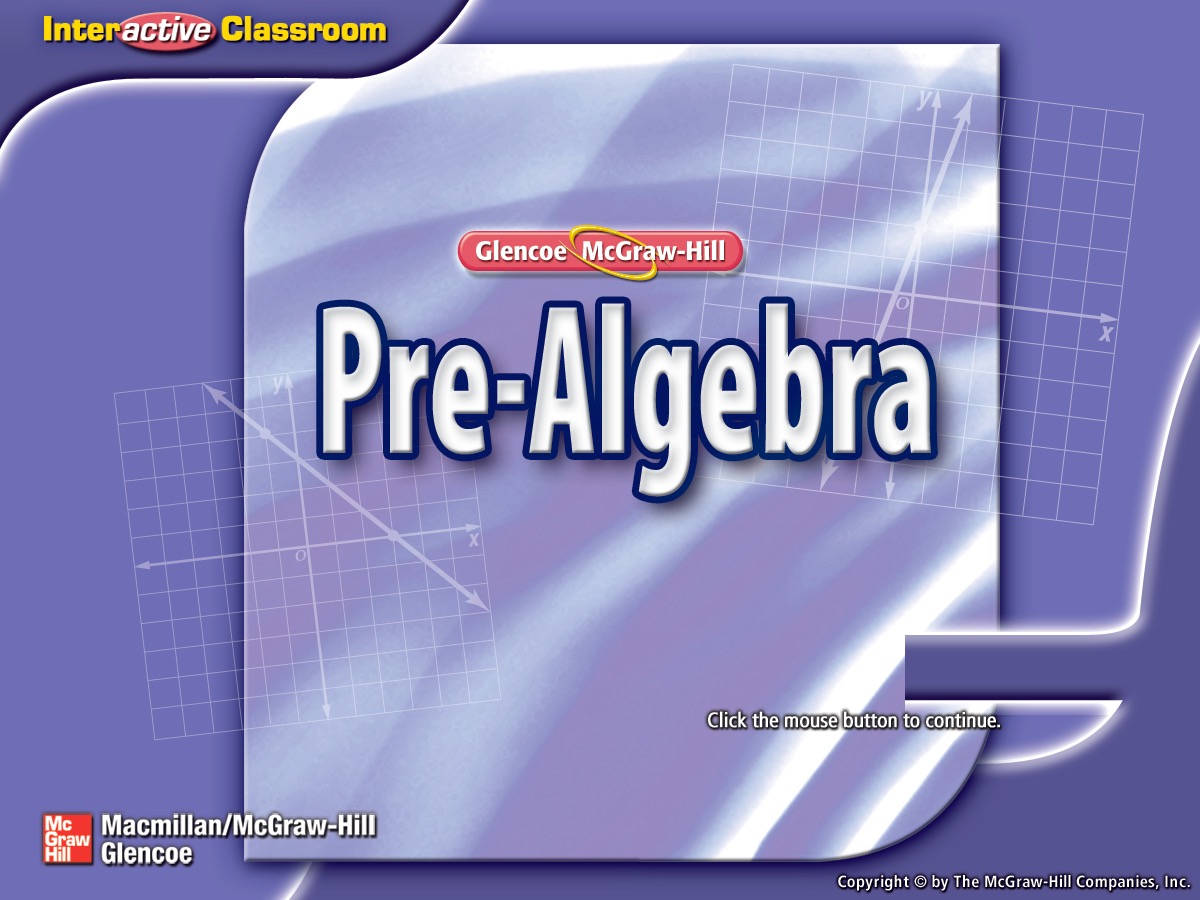 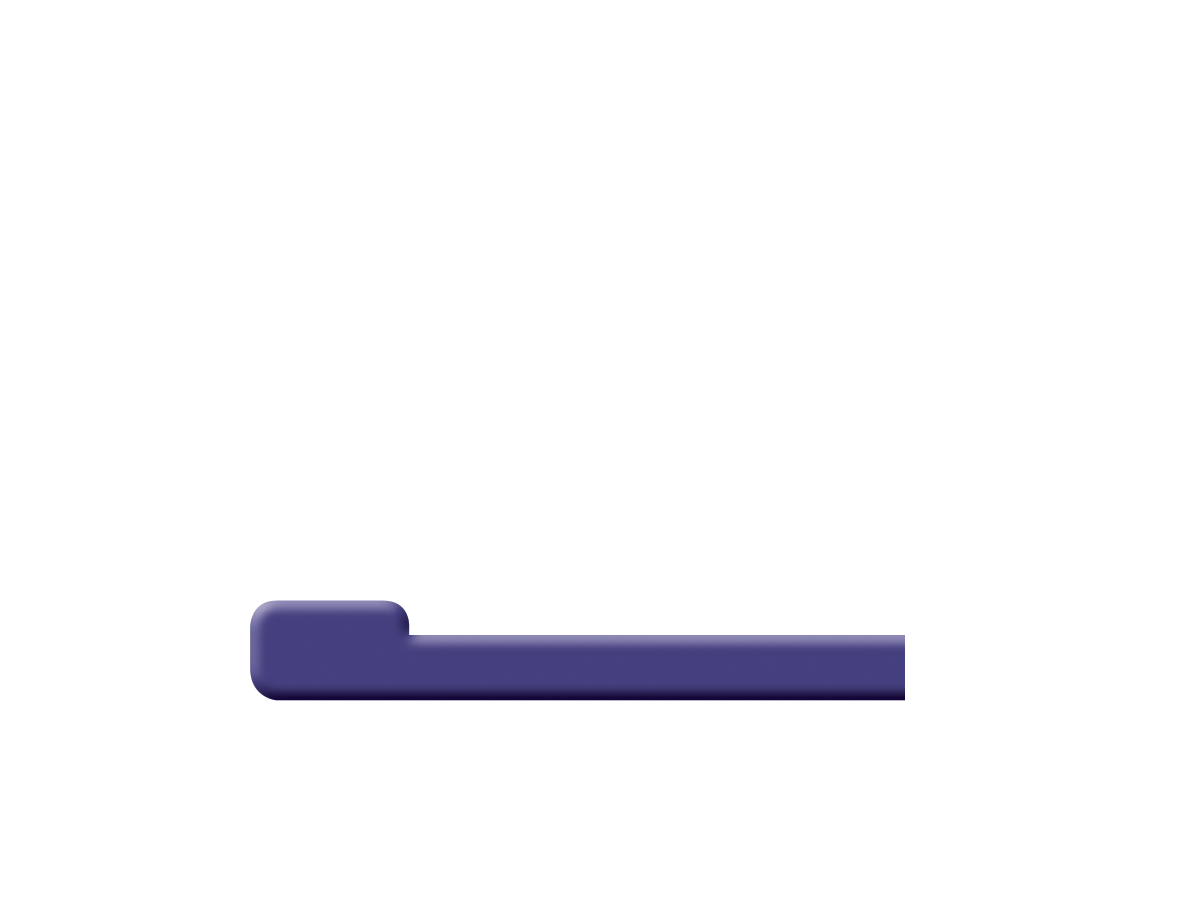 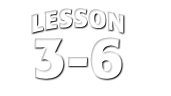 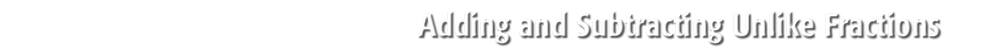 Splash Screen
Five-Minute Check (over Lesson 3–5)
Then/Now
New Vocabulary
Key Concept:  Adding Unlike Fractions
Example 1:  Adding Unlike Fractions
Example 2:  Add Fractions and Mixed Numbers
Key Concept:  Subtracting Unlike Fractions
Example 3:  Subtract Fractions and Mixed Numbers
Example 4:  Real-World Example: Add and Subtract Mixed Numbers
Lesson Menu
A.	1
B.	
C.	
D.
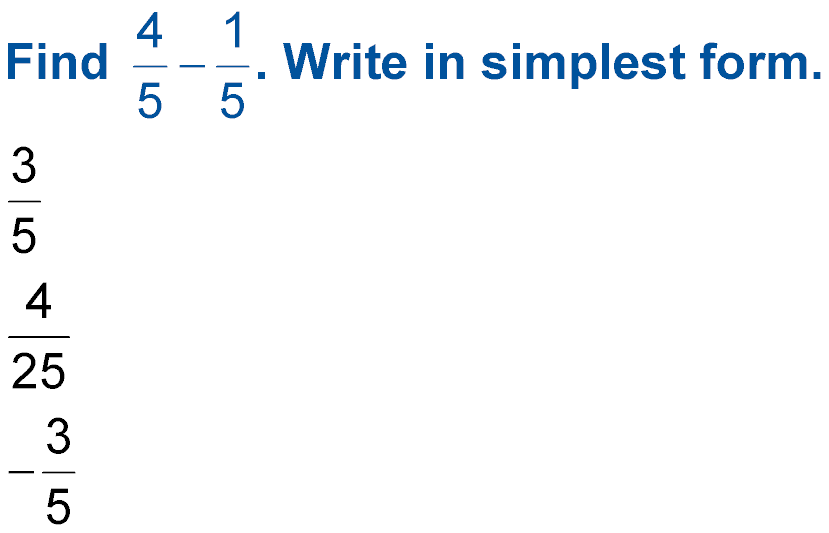 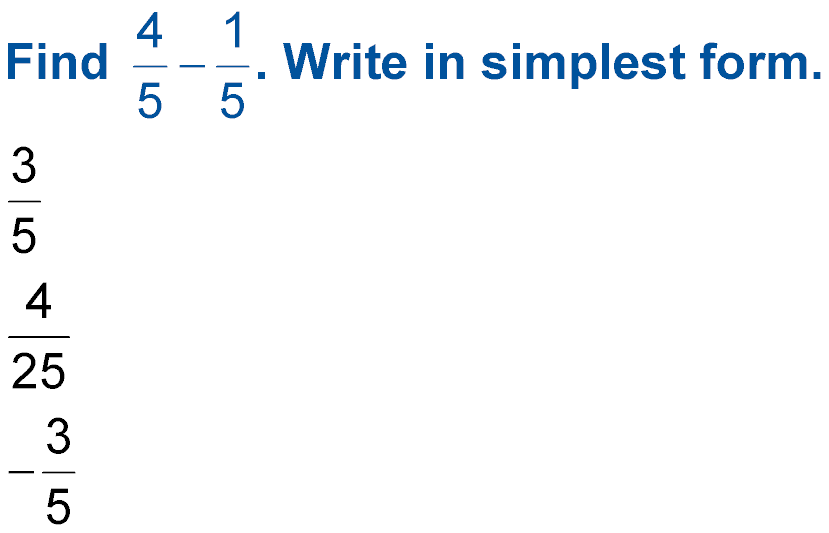 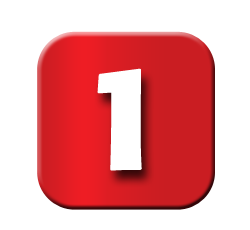 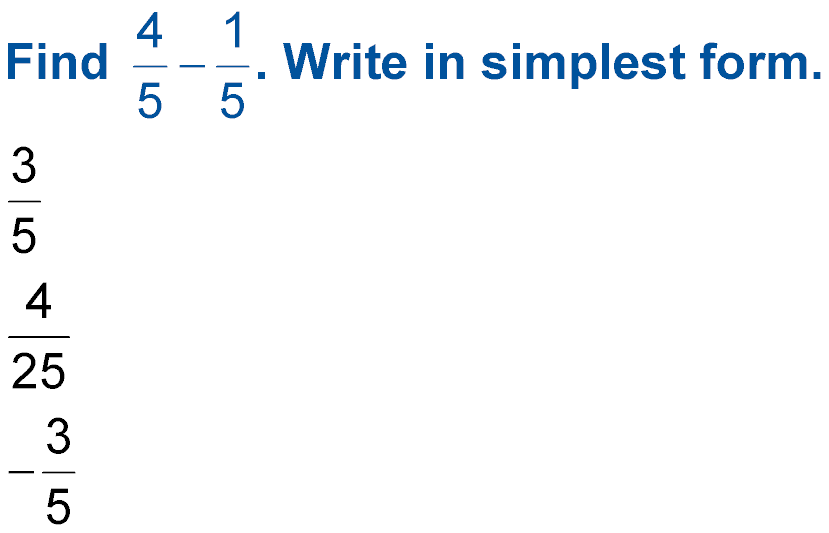 5-Minute Check 1
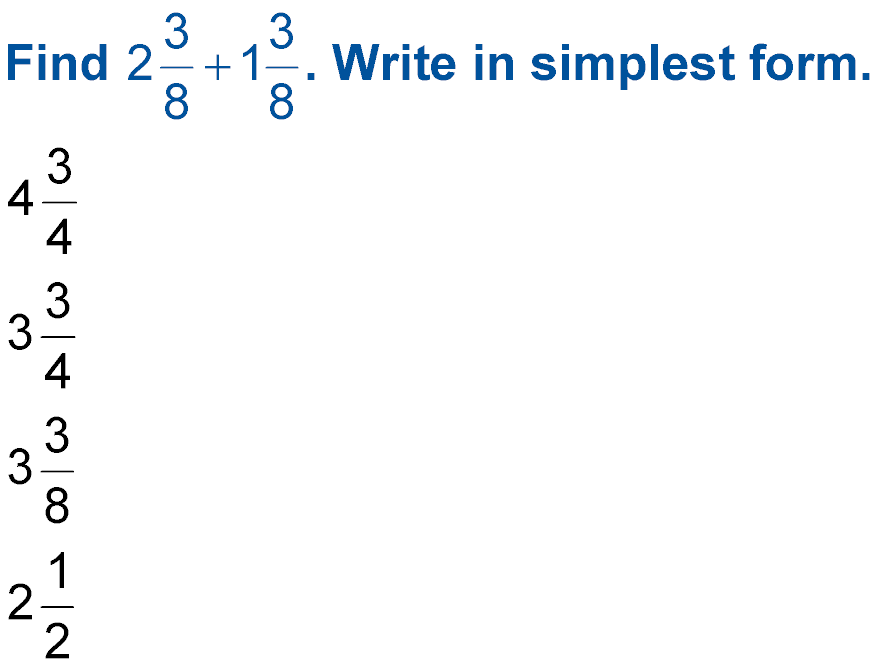 A.	
B.	
C.	
D.
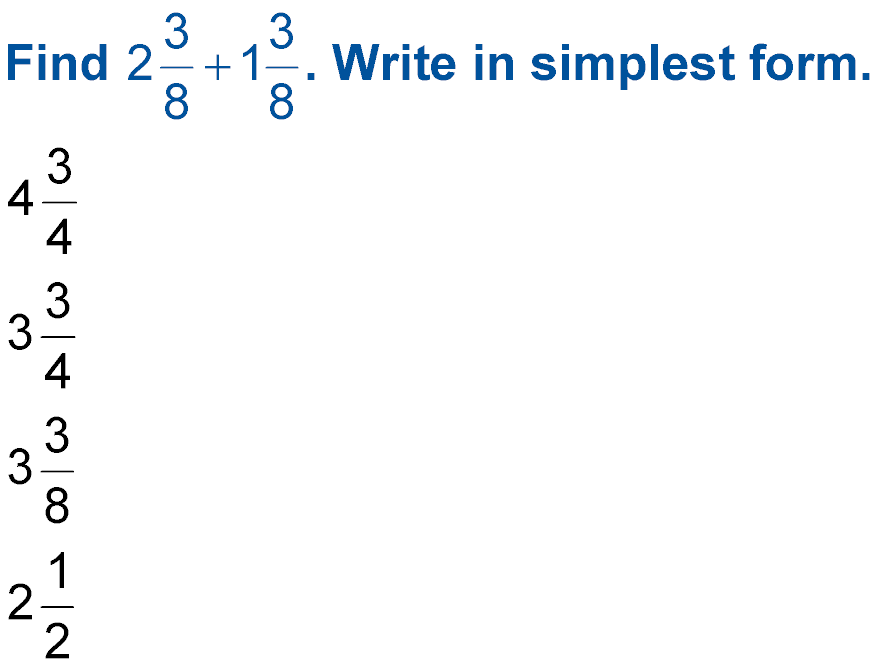 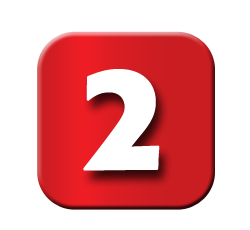 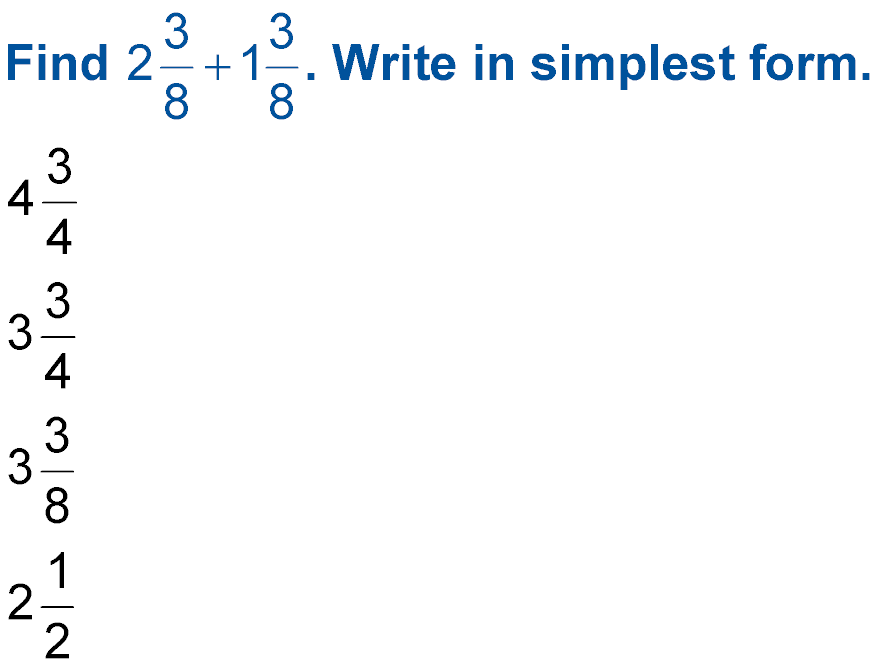 5-Minute Check 2
A.	7
B.	
C.	
D.
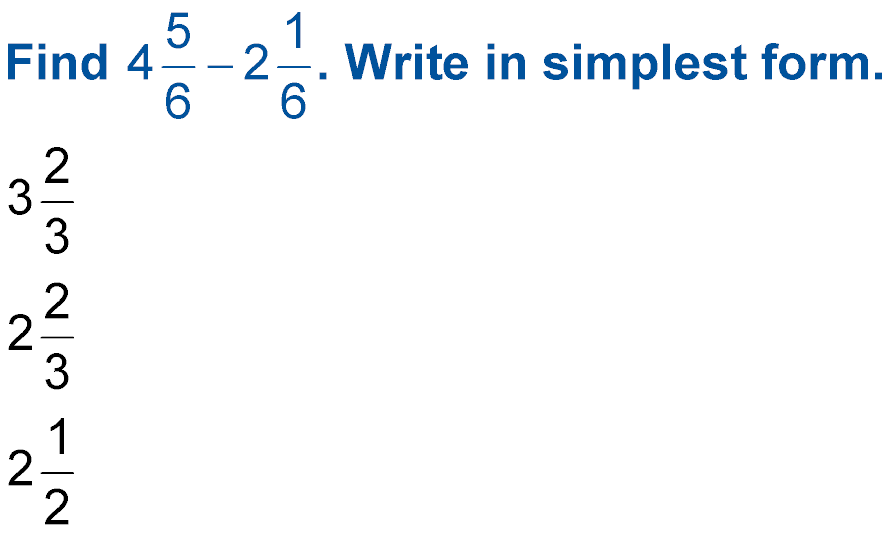 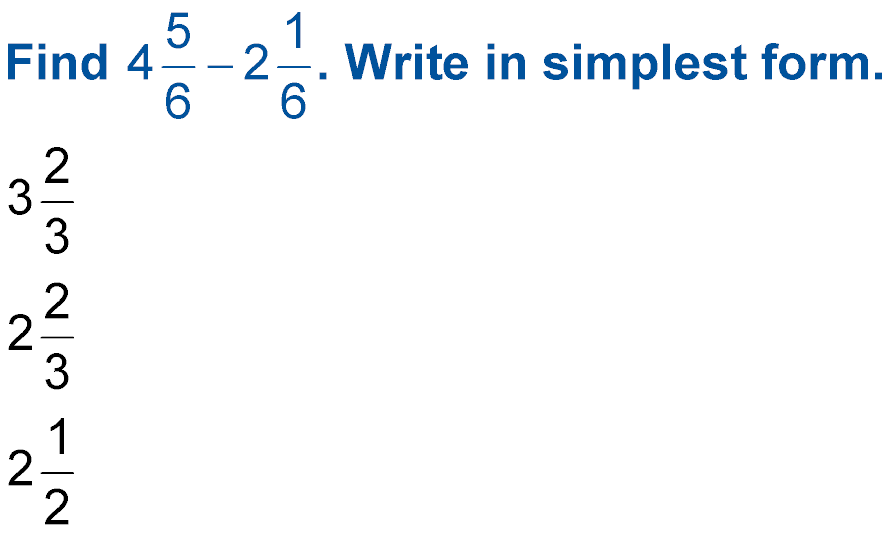 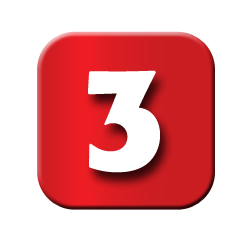 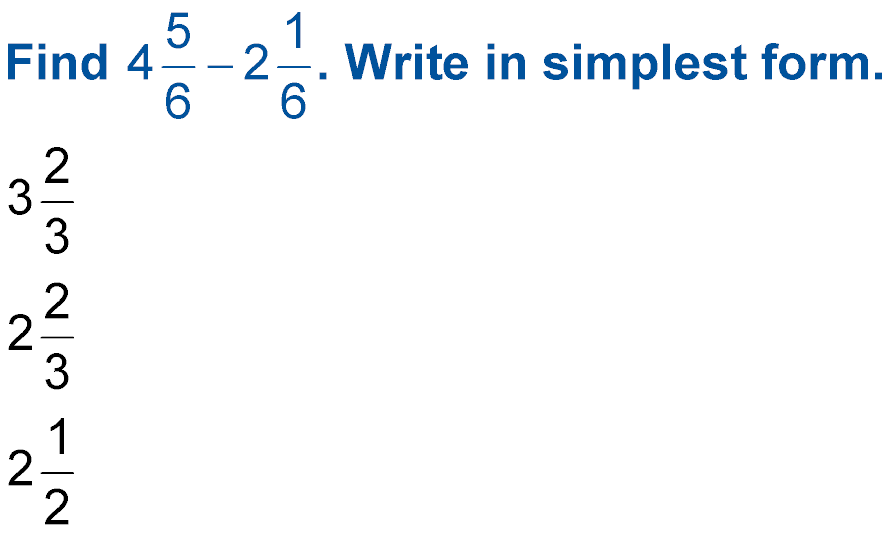 5-Minute Check 3
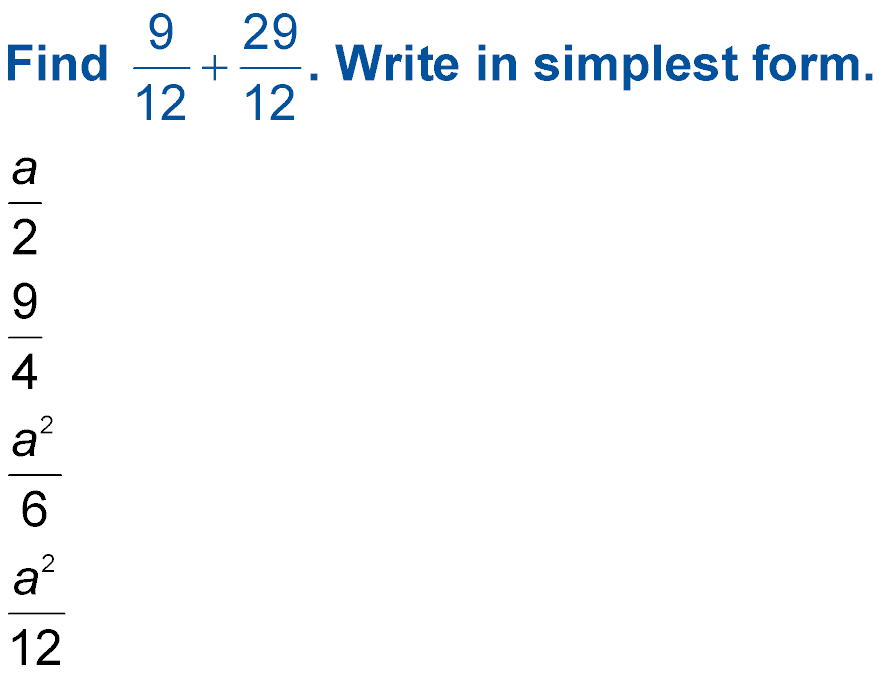 A.	
B.	
C.	
D.
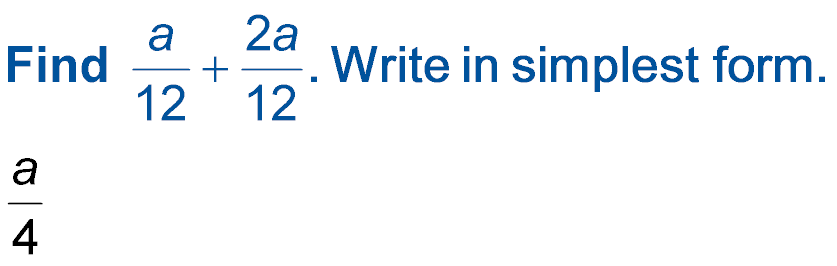 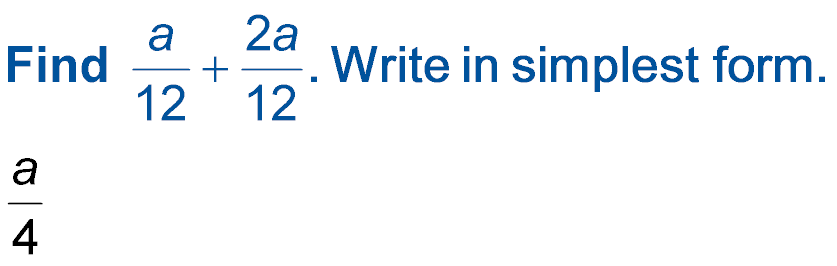 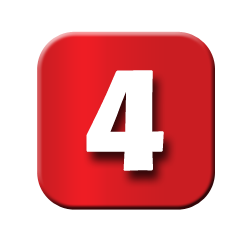 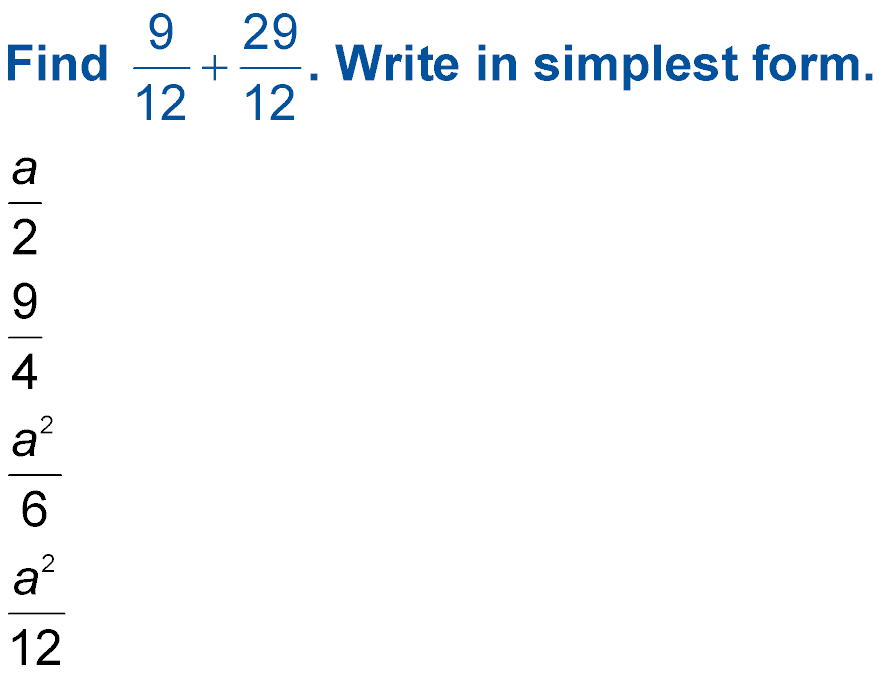 5-Minute Check 4
A.	5
B.	
C.	
D.
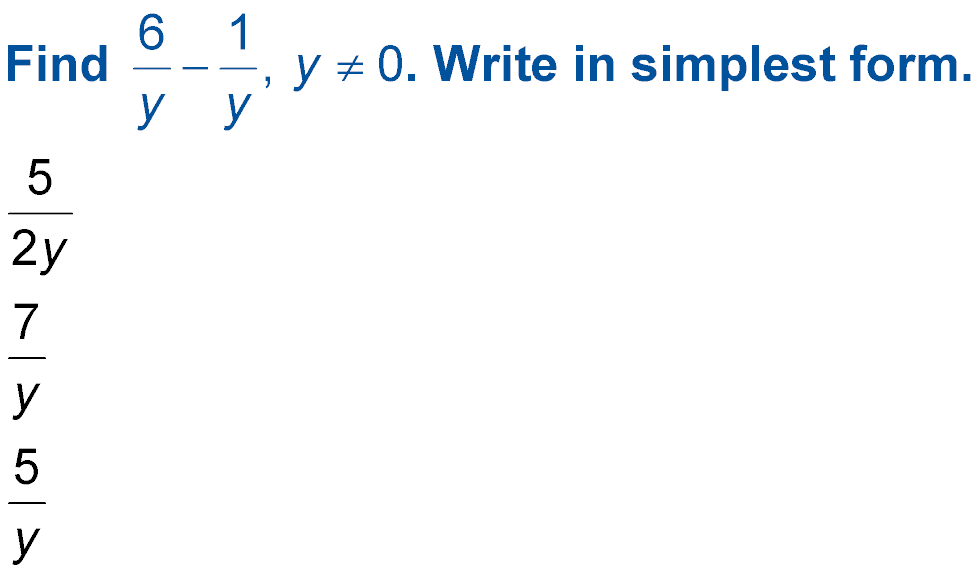 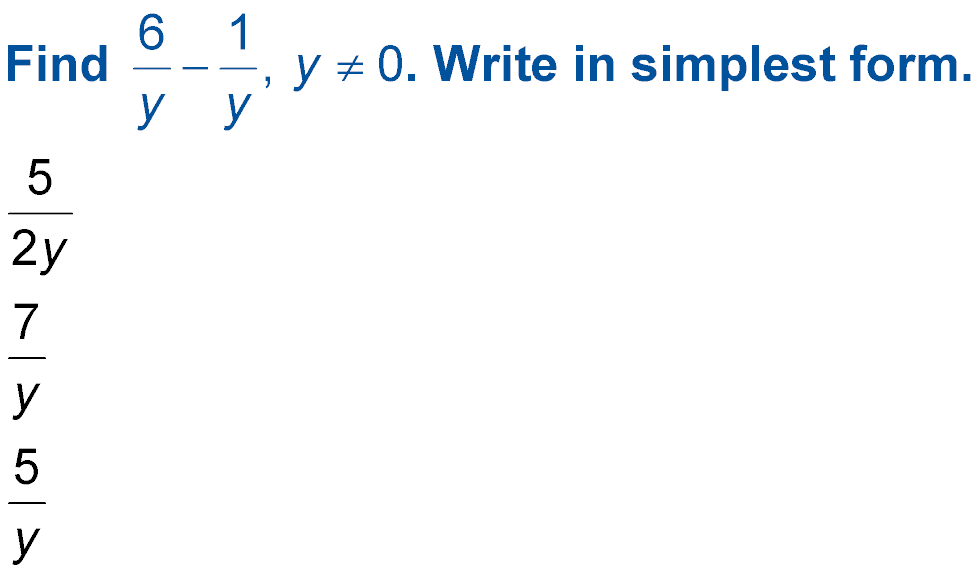 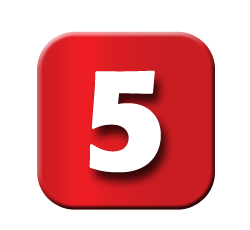 5-Minute Check 5
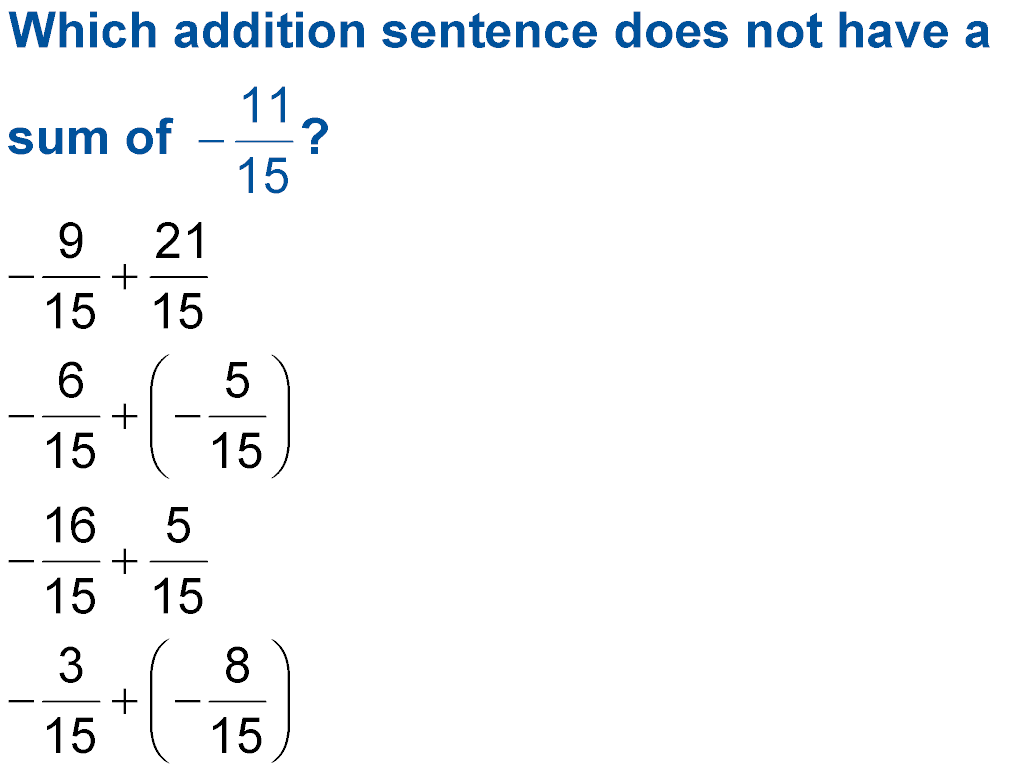 A.	
B.	
C.	
D.
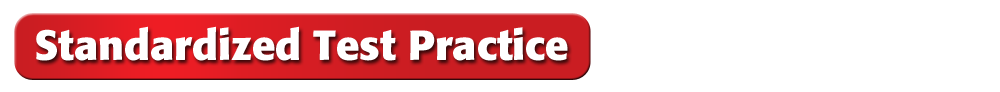 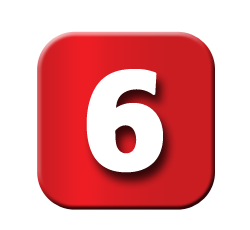 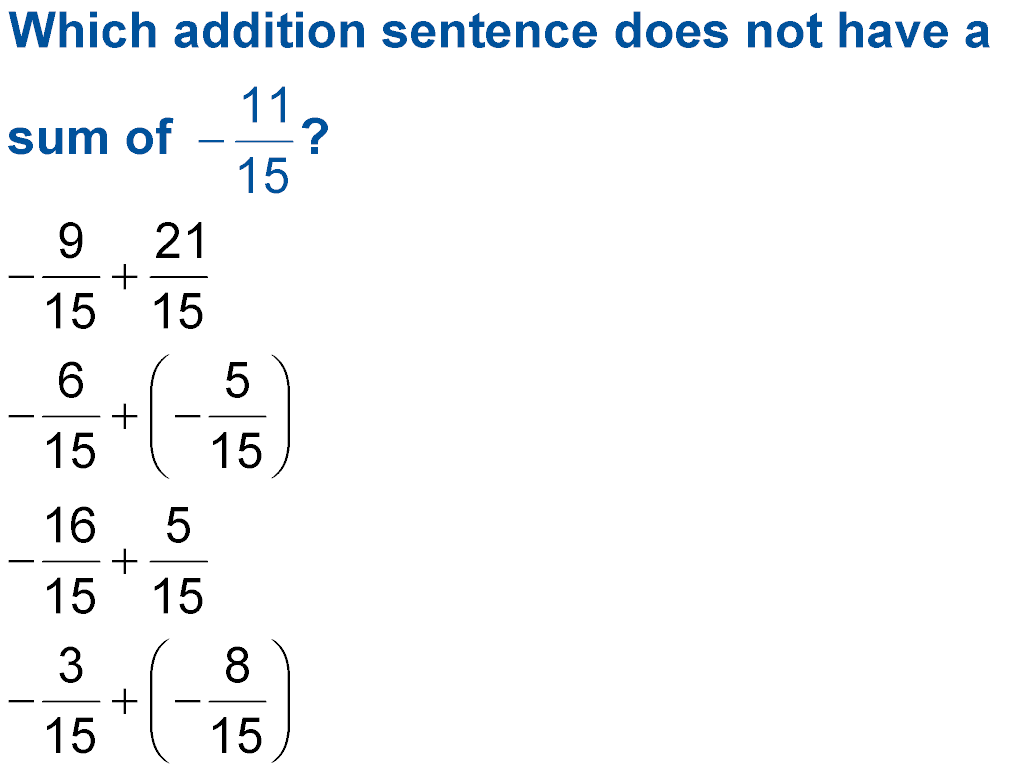 5-Minute Check 6
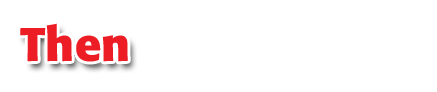 You have already added and subtracted rational numbers with like denominators. (Lesson 3–5)
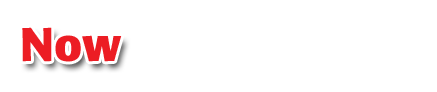 Add unlike fractions.
Subtract unlike fractions.
Then/Now
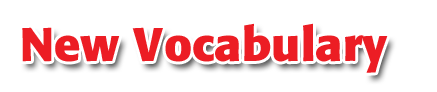 unlike fractions
Vocabulary
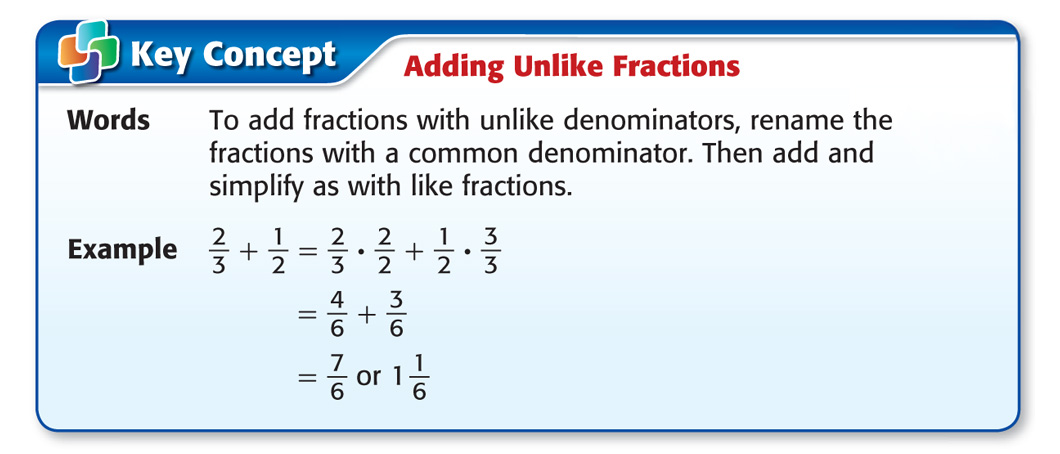 Concept
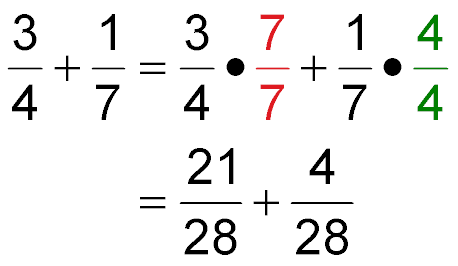 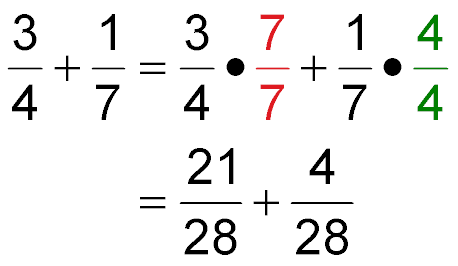 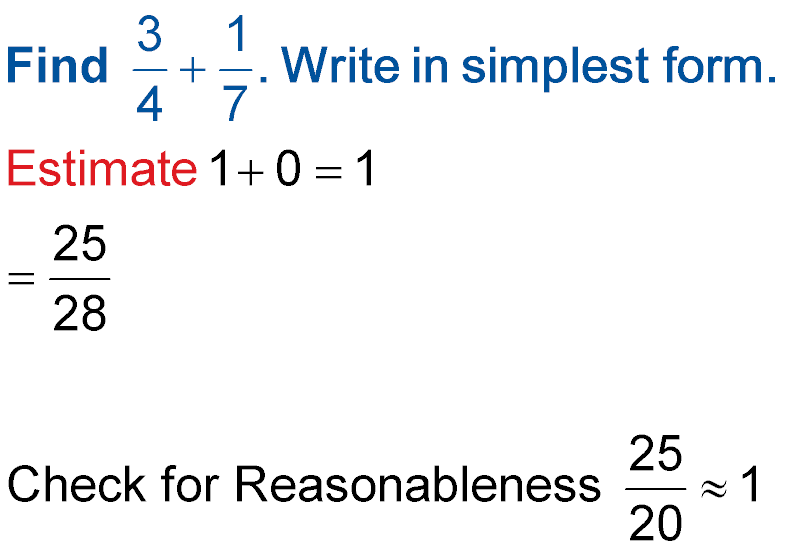 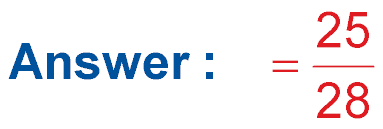 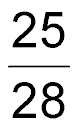 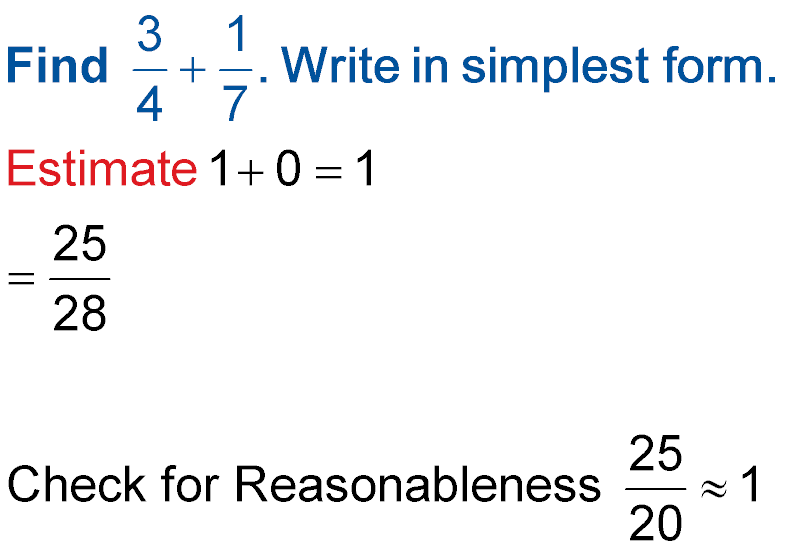 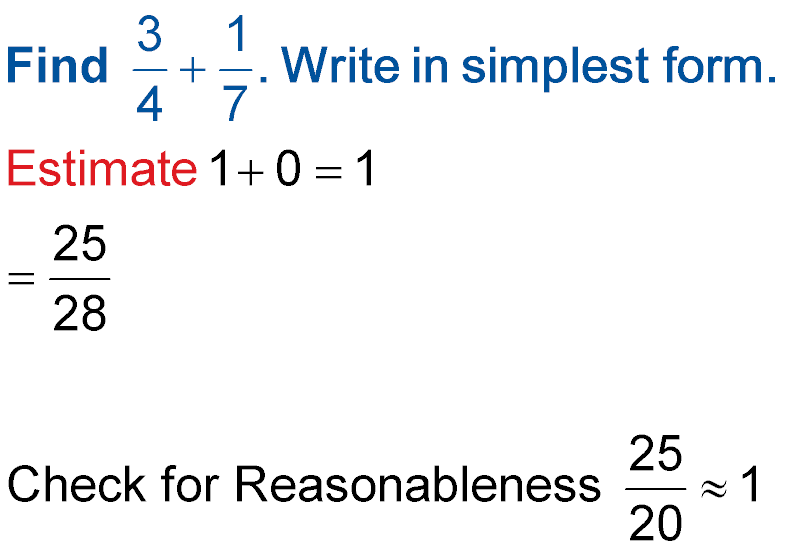 Use 4 ● 7 or 28 as the common denominator.
Rename each fraction with the common denominator.
Answer:
Add the numerators.

Adding Unlike Fractions
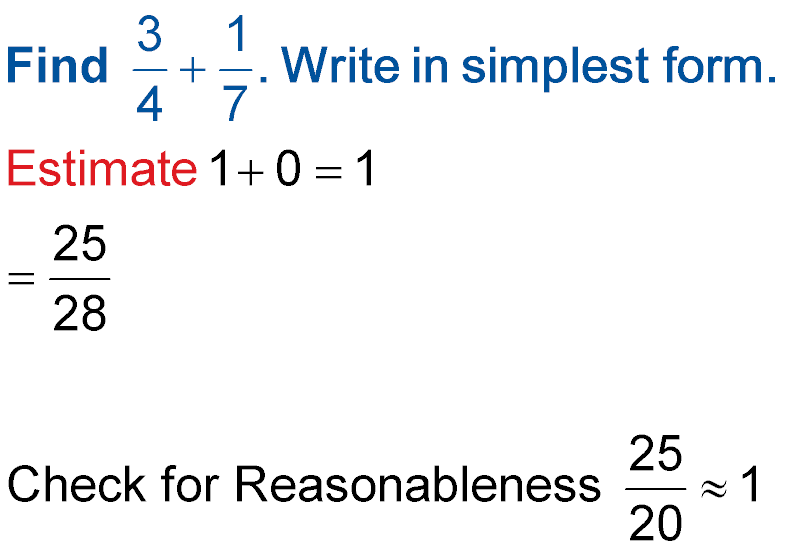 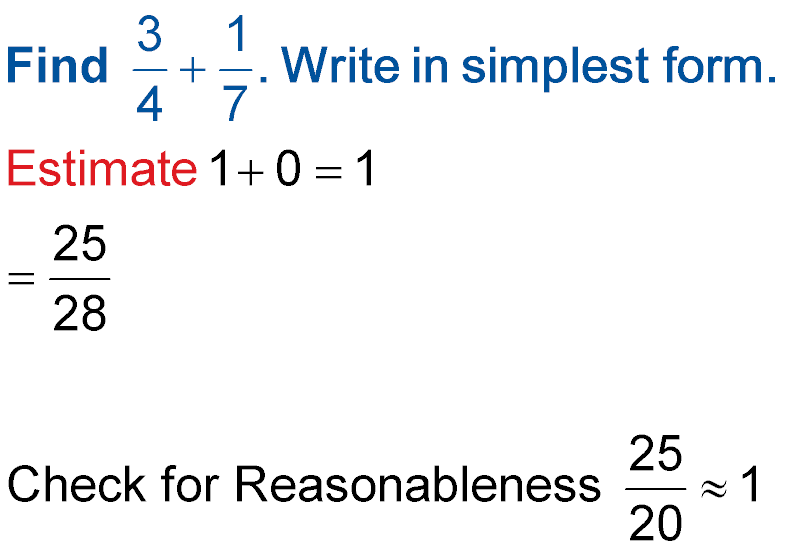 Example 1
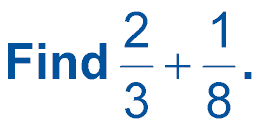 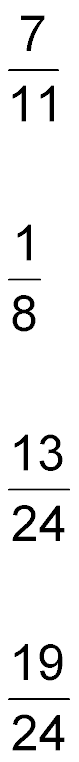 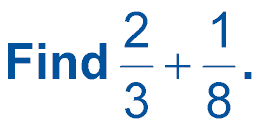 Write in simplest form.
A.	
B.	
C.	
D.
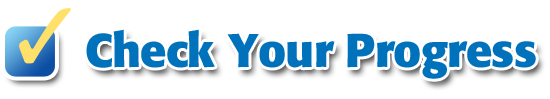 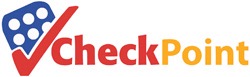 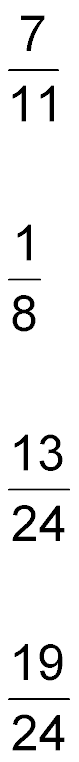 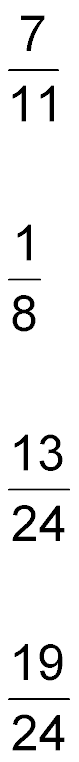 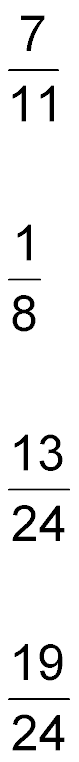 Example 1
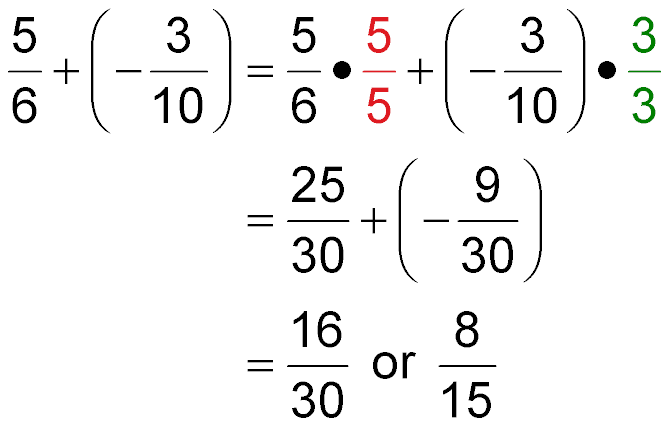 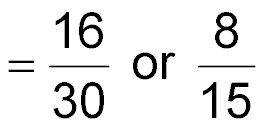 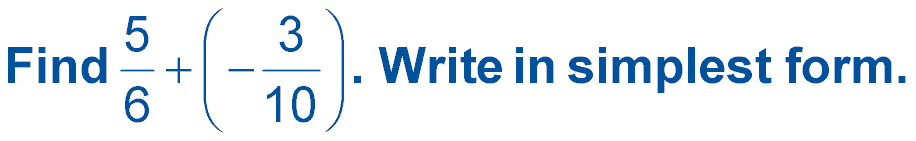 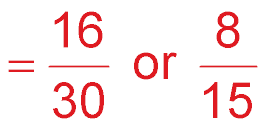 Rename each fraction with the LCD.
Simplify.
Answer:
A.
Add Fractions and Mixed Numbers
Estimate 1 + 0 = 1
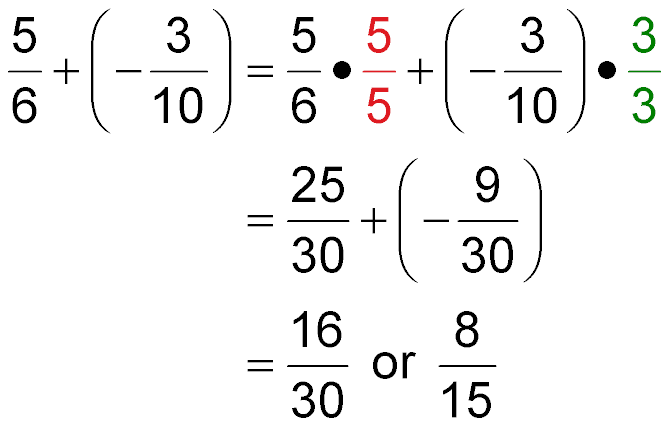 The LCD of 6 and 10 is 30.
Example 2
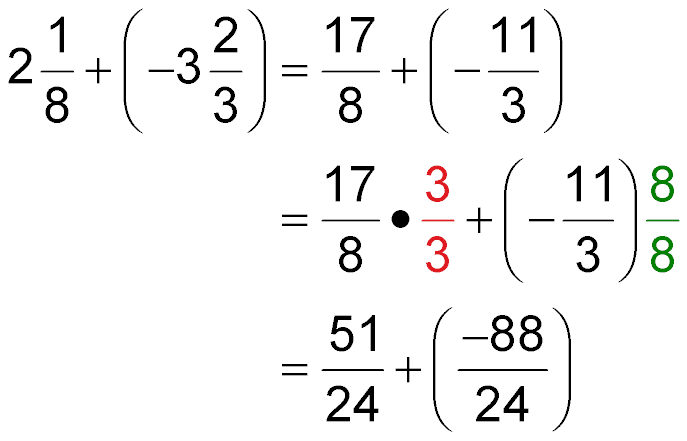 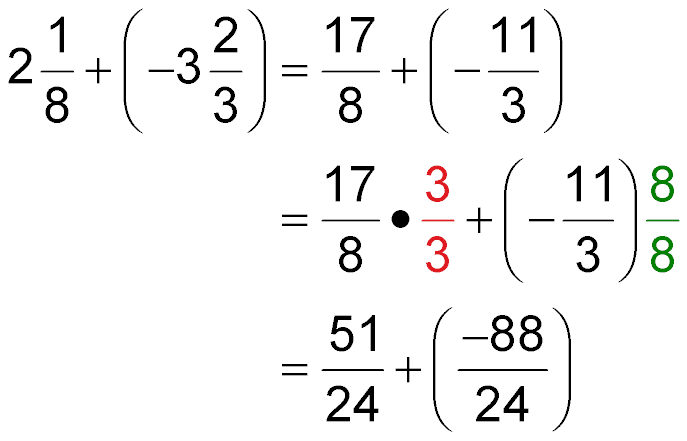 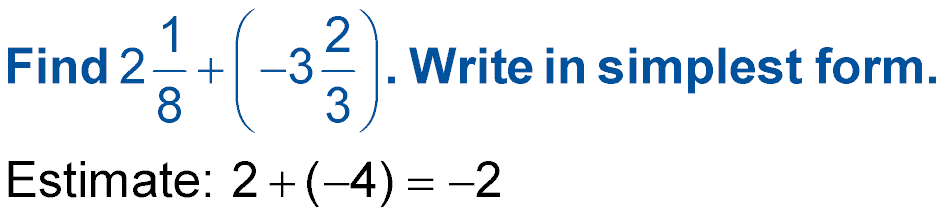 Write the mixed numbers as improper fractions.
The LCD of 8 and 3 is 24.
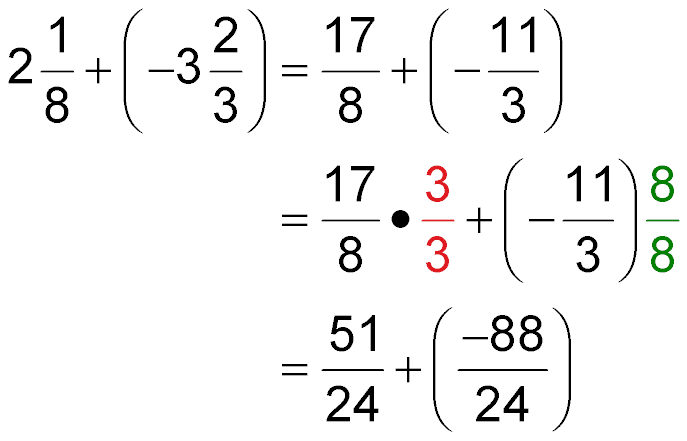 Rename fractions using the LCD, 24.
B.
Add Fractions and Mixed Numbers
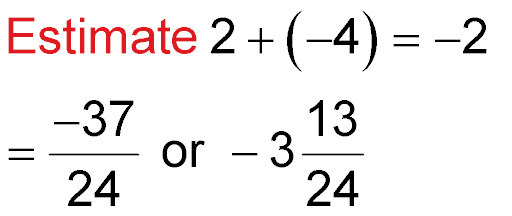 Example 2
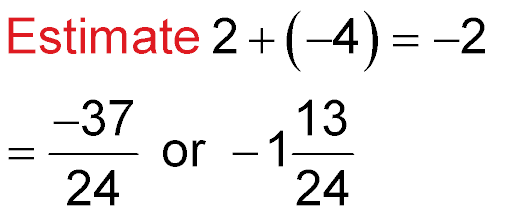 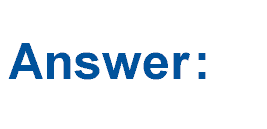 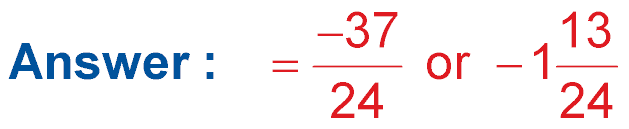 Simplify.
Add Fractions and Mixed Numbers
Example 2
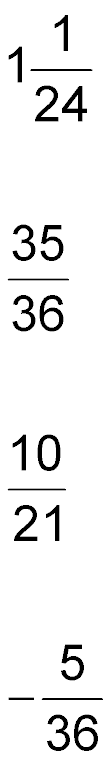 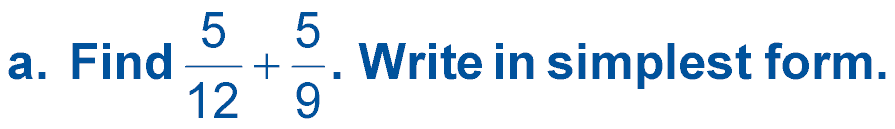 A.
A.	
B.	
C.	
D.
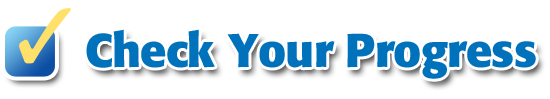 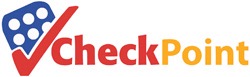 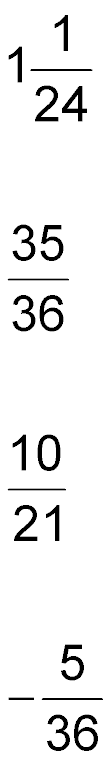 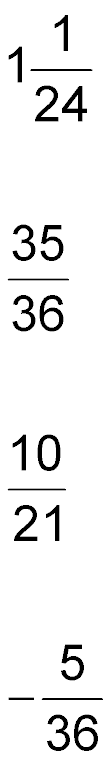 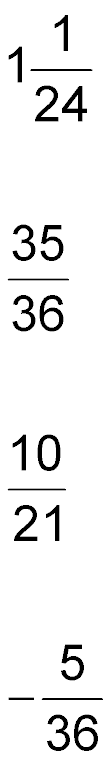 Example 2
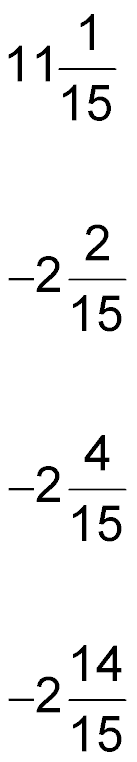 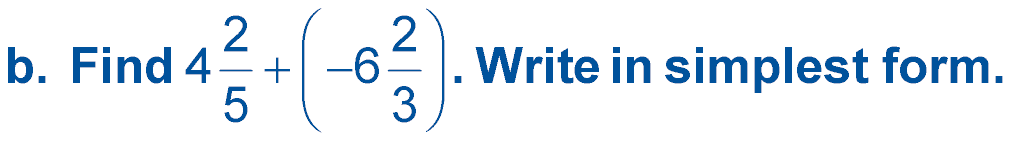 A.	
B.	
C.	
D.
B.
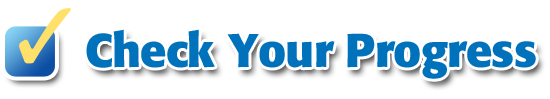 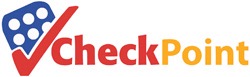 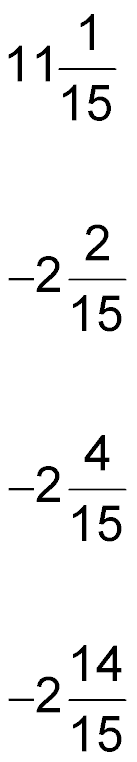 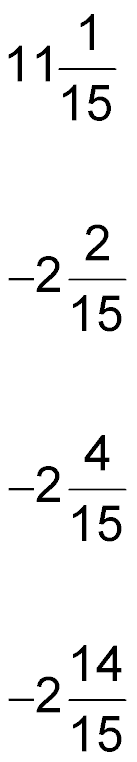 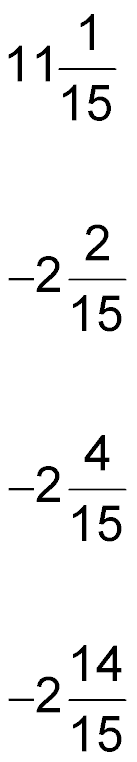 Example 2
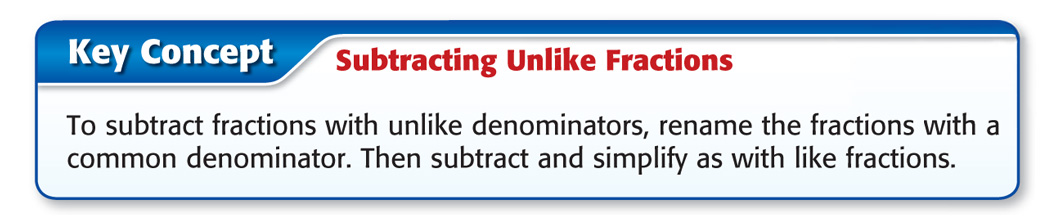 Concept
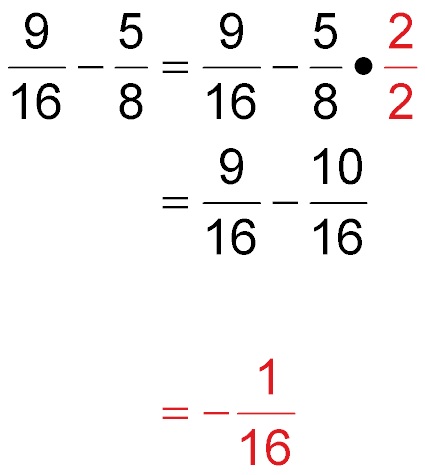 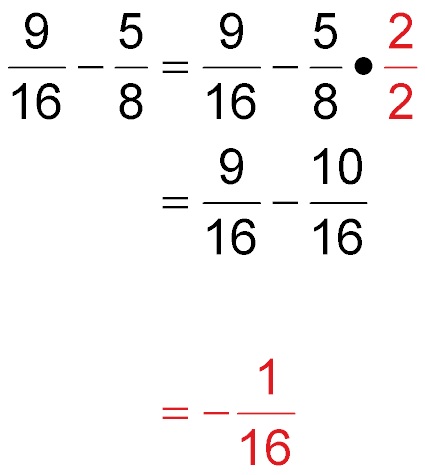 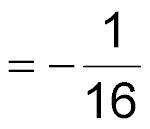 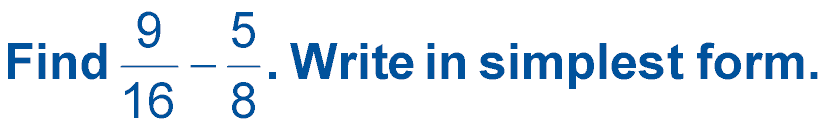 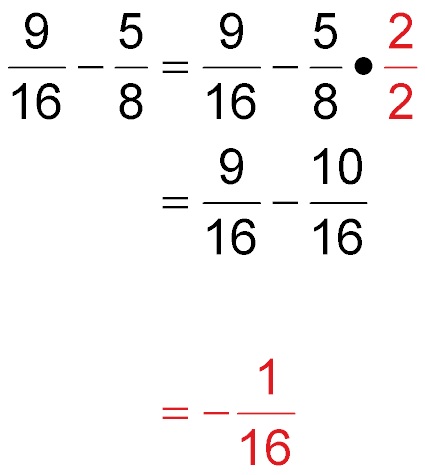 A.
The LCD is 16.
Answer:
Rename using the LCD.
Subtract.
Subtract Fractions and Mixed Numbers
Example 3
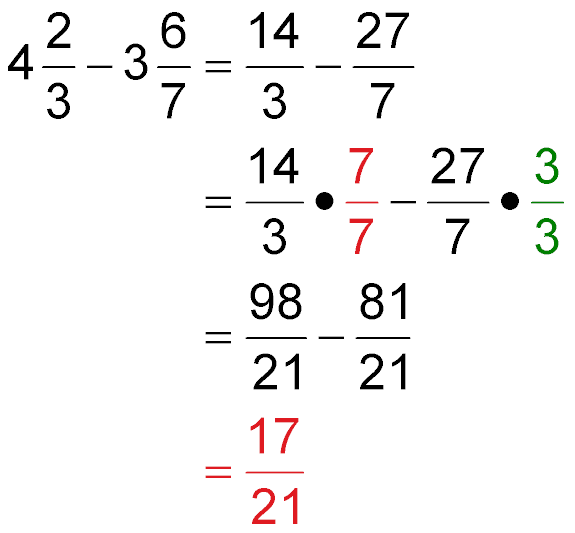 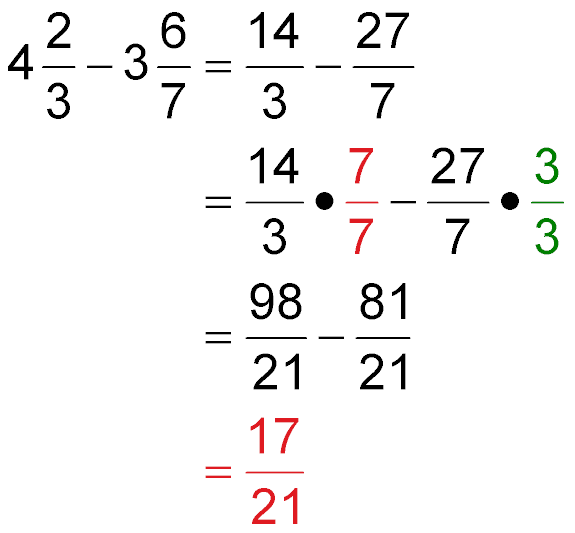 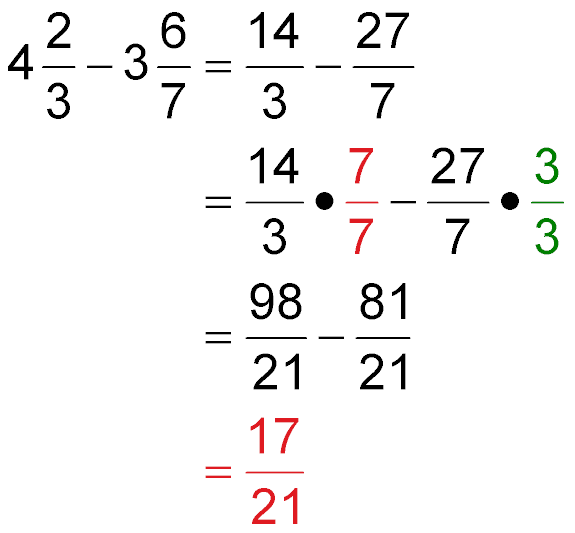 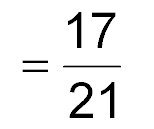 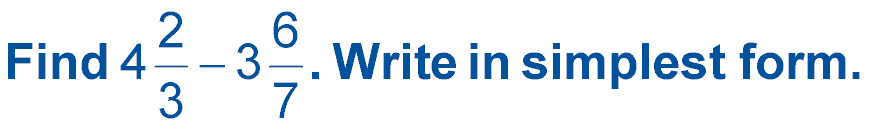 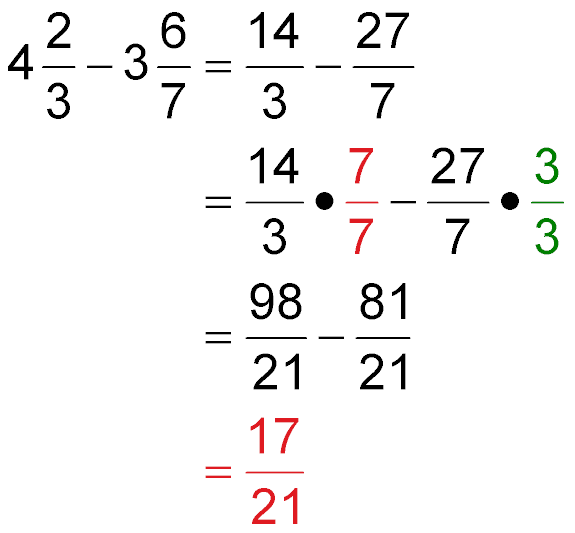 Write as improper fractions.
The LCD is 21.
Simplify.
Rename using the LCD.
B.
Answer:
Subtract Fractions and Mixed Numbers
Example 3
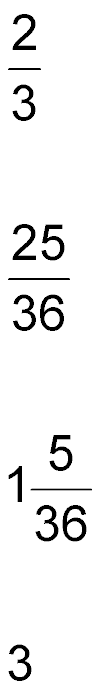 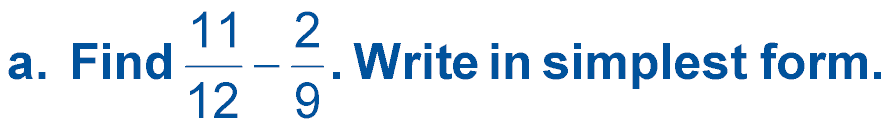 A.
A.	
B.	
C.	
D.
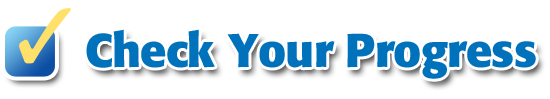 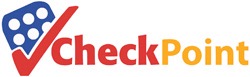 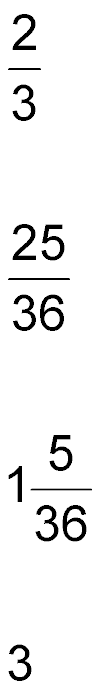 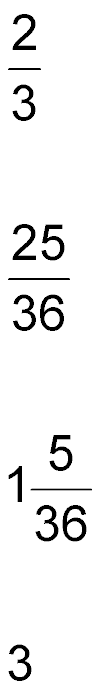 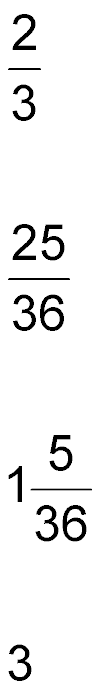 Example 3
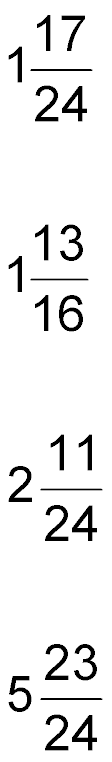 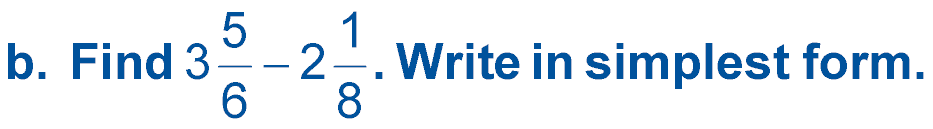 B.
A.	
B.	
C.	
D.
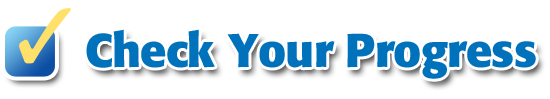 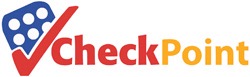 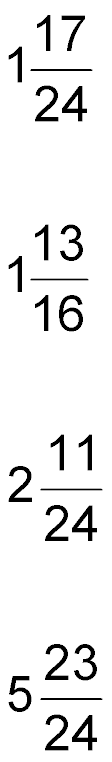 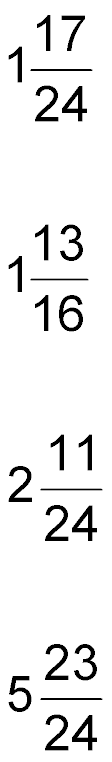 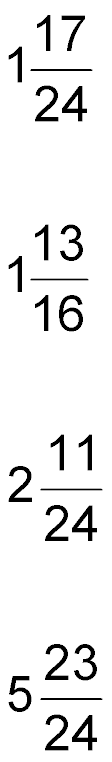 Example 3
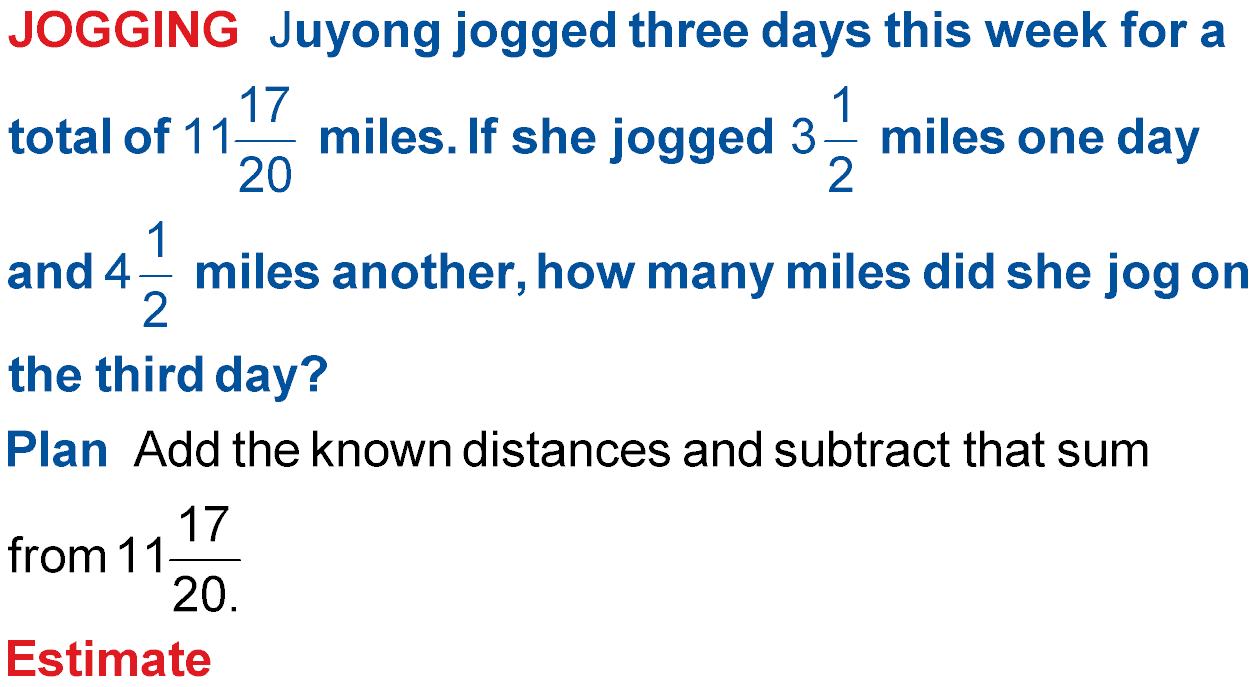 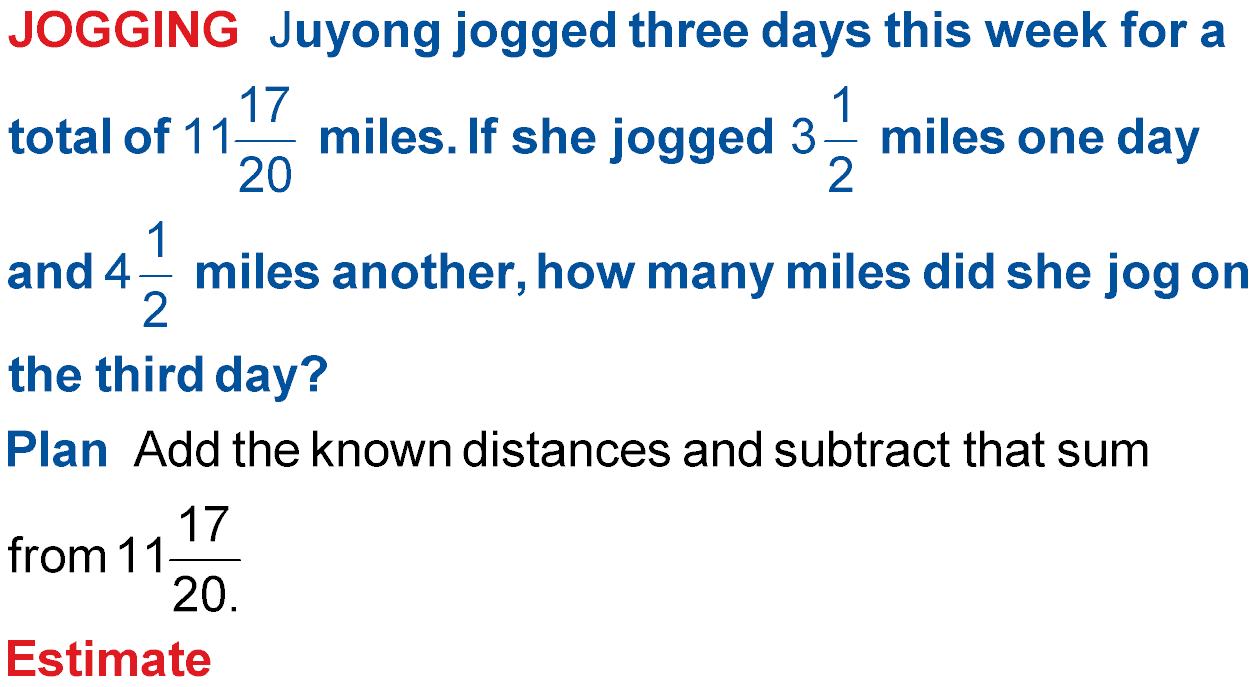 Add and Subtract Mixed Numbers
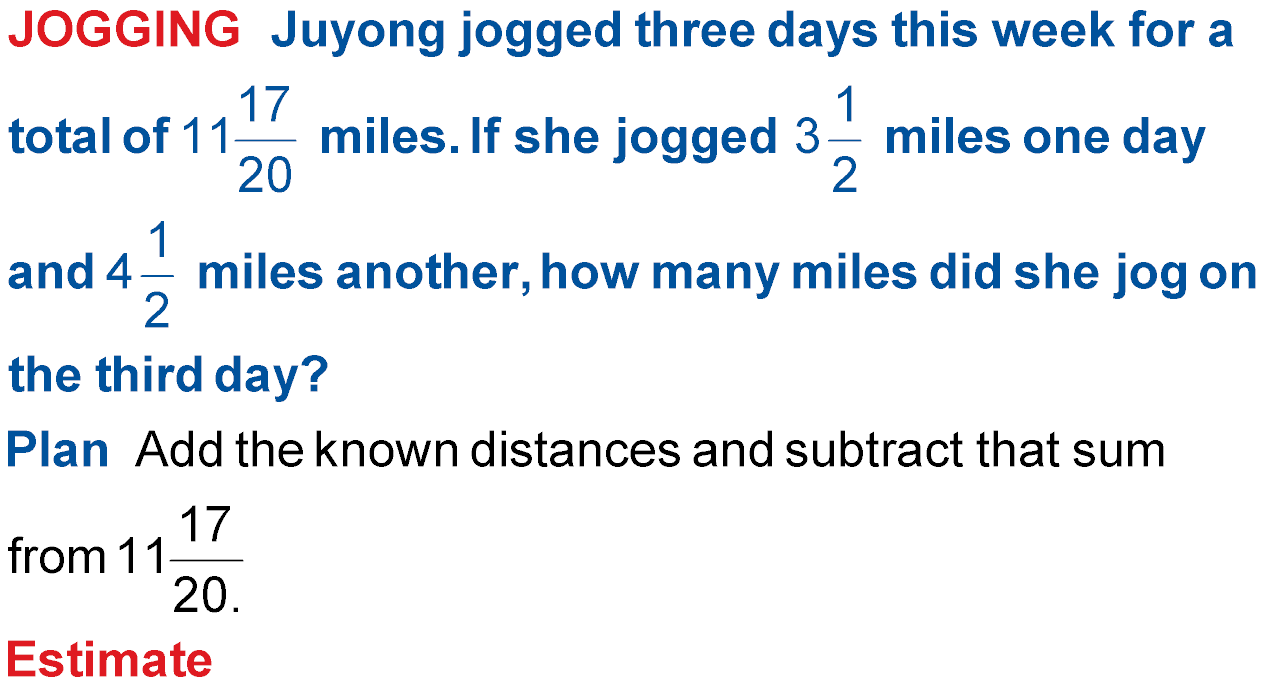 Understand  You know the total distance Juyong 			     jogged and the distances on two days.
Example 4
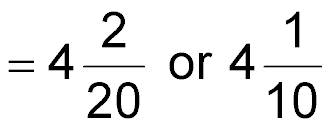 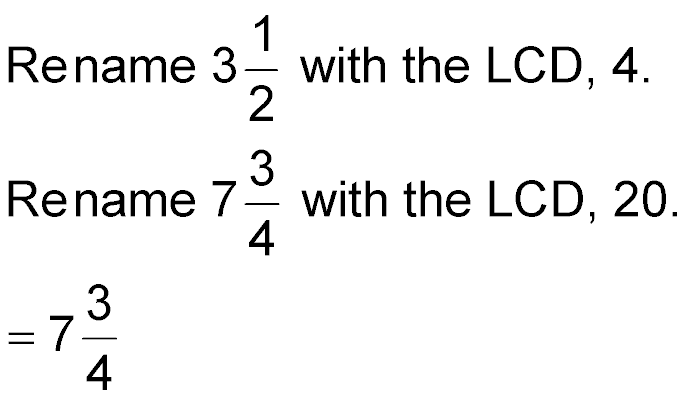 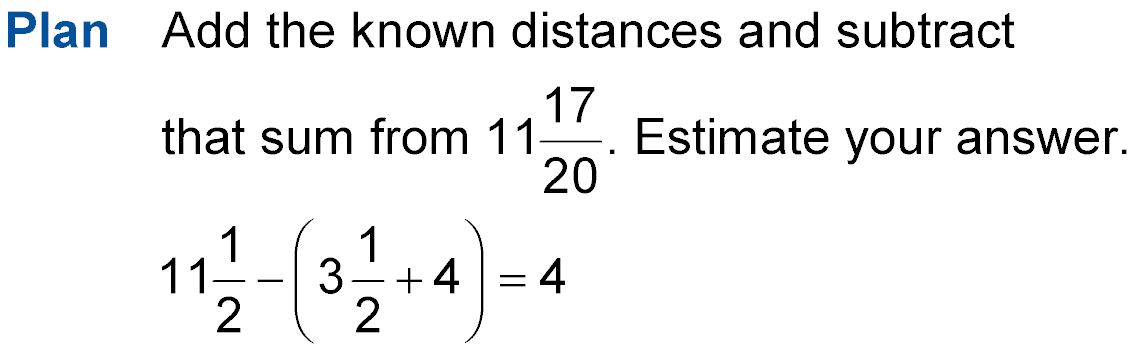 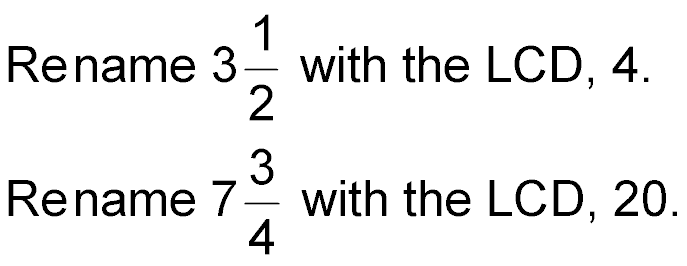 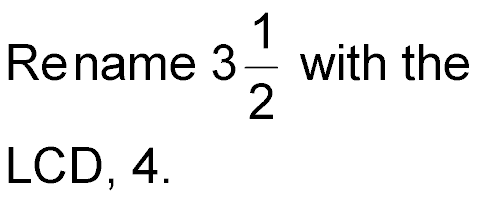 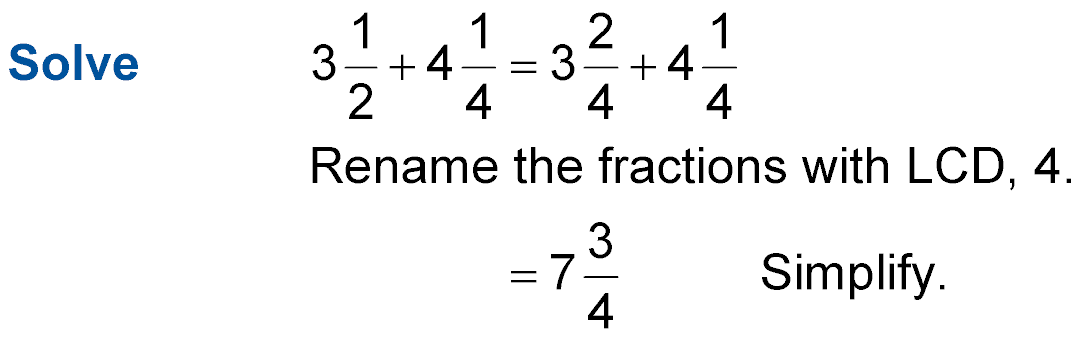 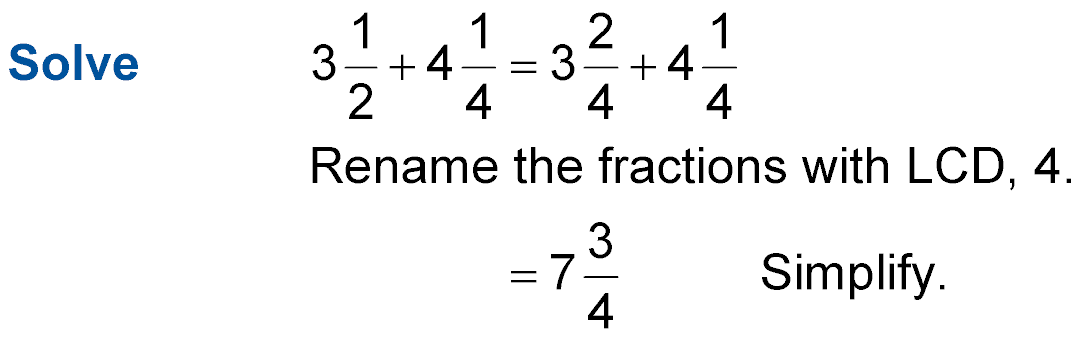 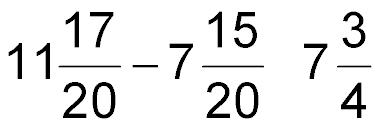 Simplify.
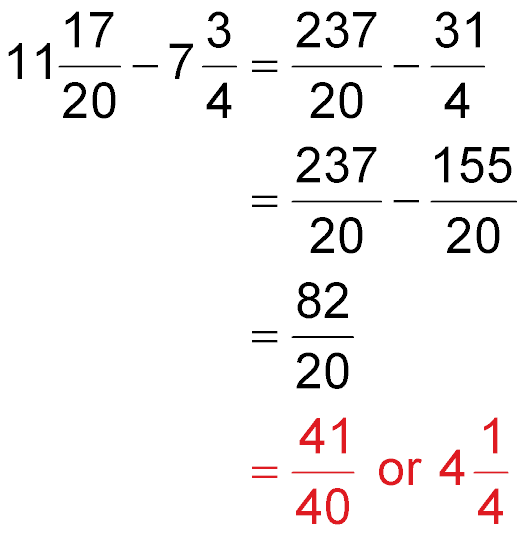 Simplify
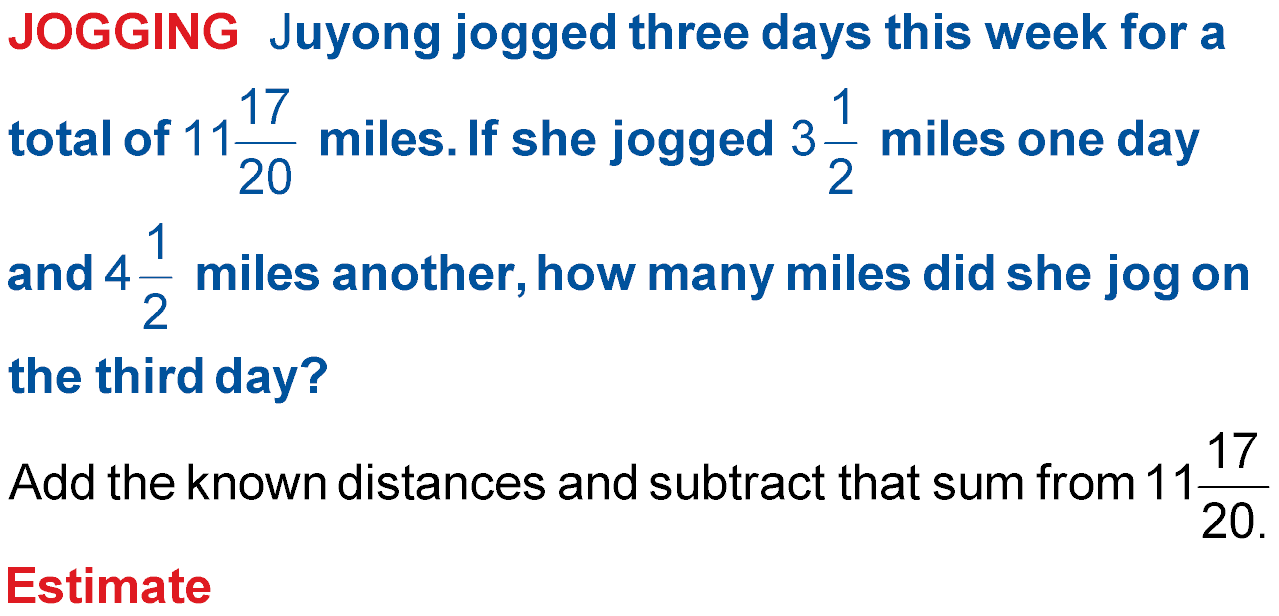 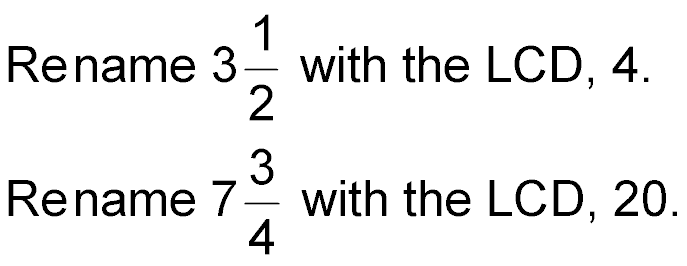 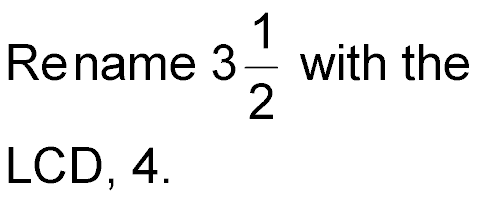 Add and Subtract Mixed Numbers
Example 4
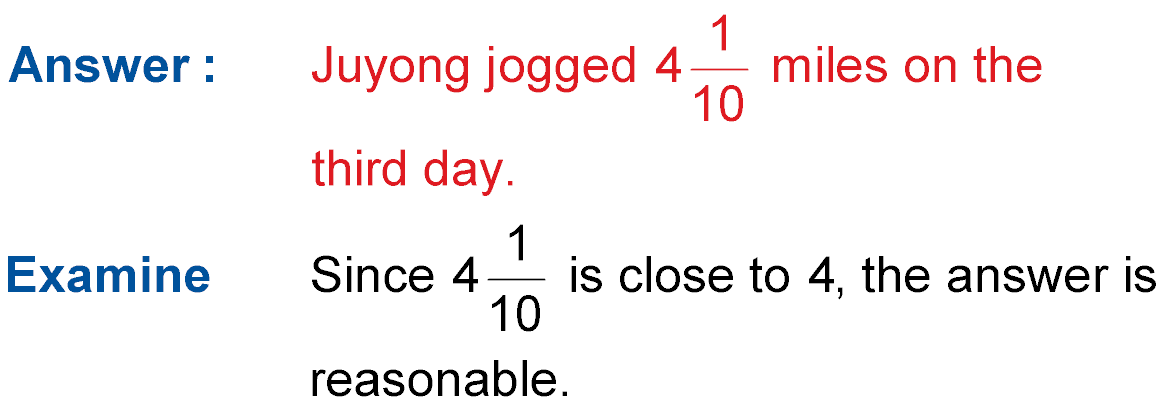 Check
Add and Subtract Mixed Numbers
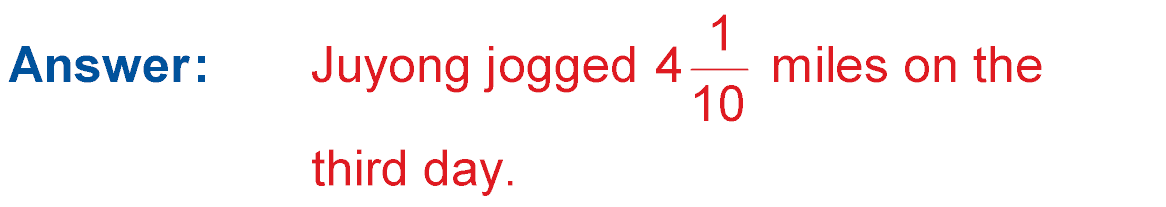 Example 4
GARDENING  Howard’s tomato plants grew a total of          inches during the first three weeks after sprouting. If they grew        inches during the first week and        inches during the second week, how much did they grow during the third week after sprouting?
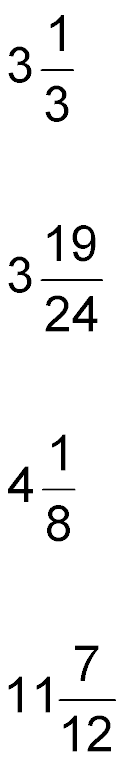 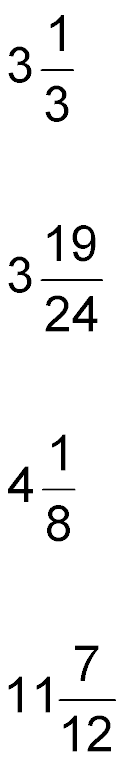 A.			B.	

C.			D.
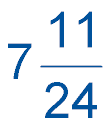 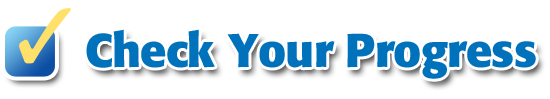 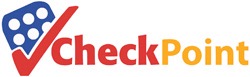 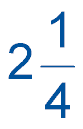 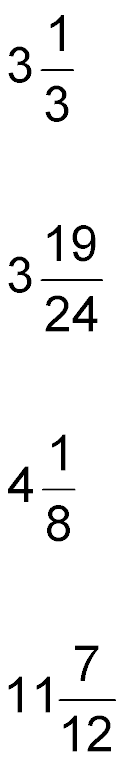 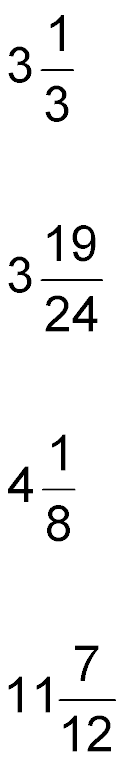 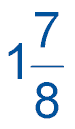 Example 4
End of the Lesson